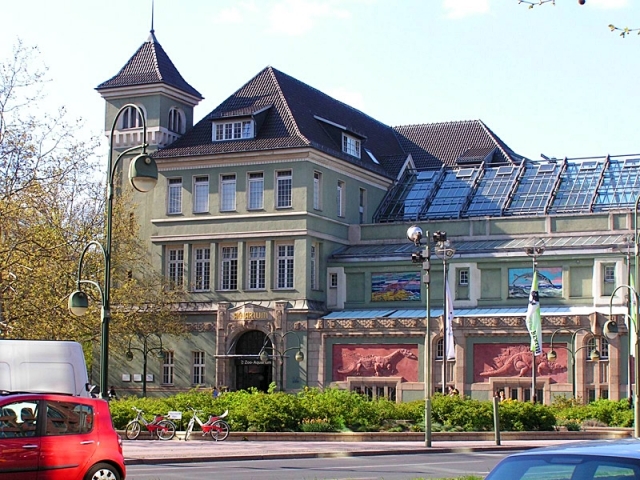 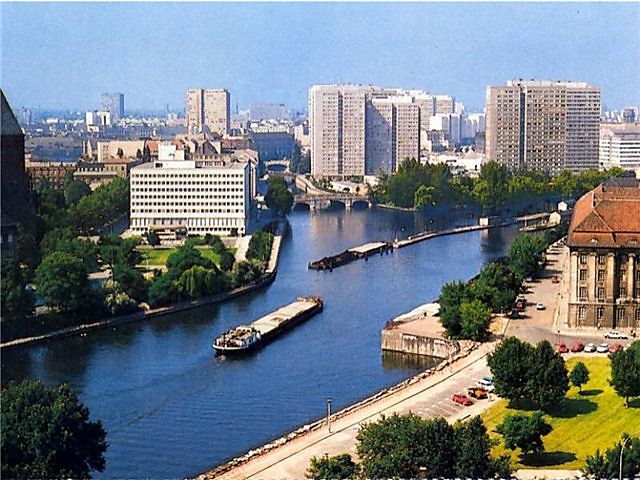 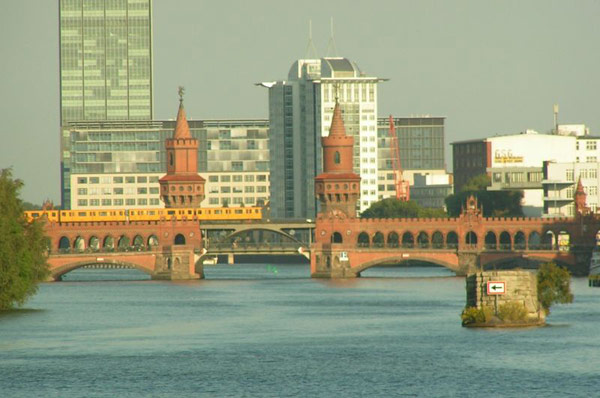 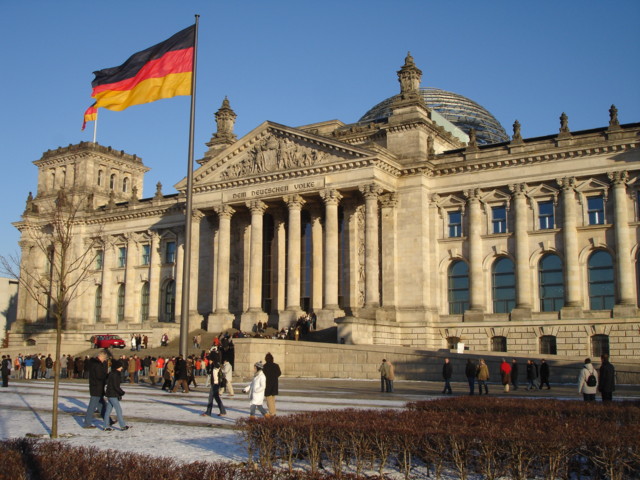 БерлинГермания
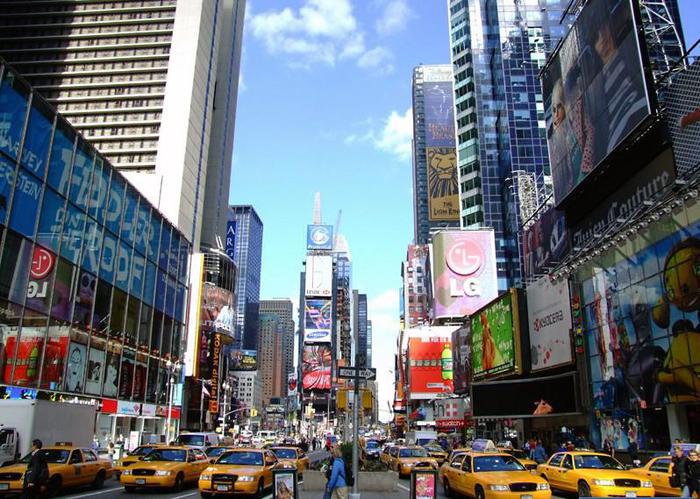 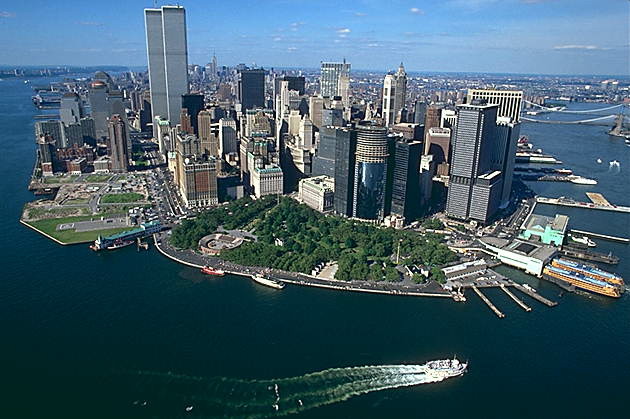 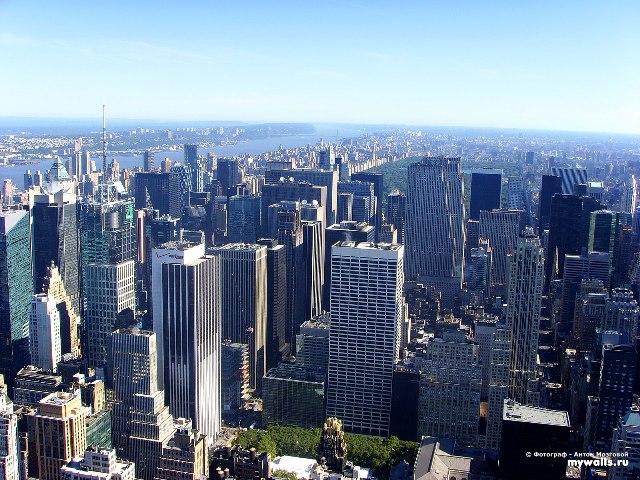 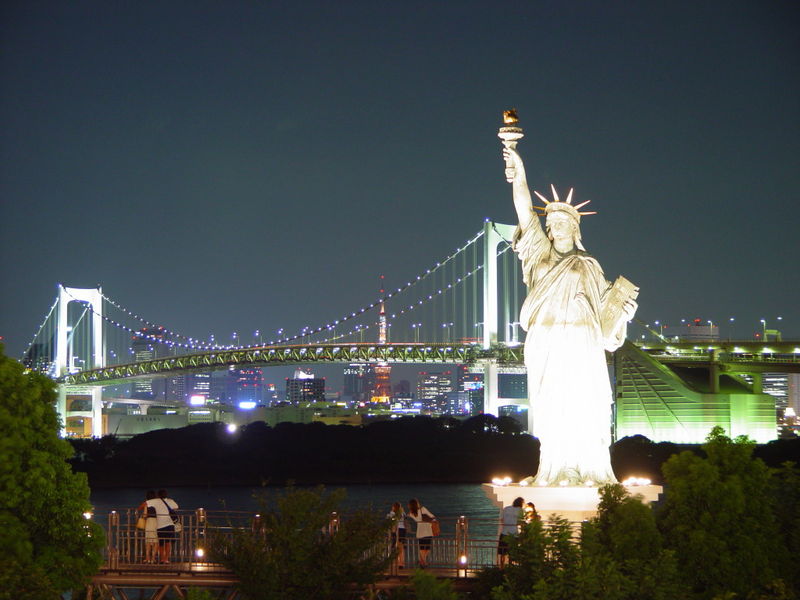 Нью-ЙоркАмерика
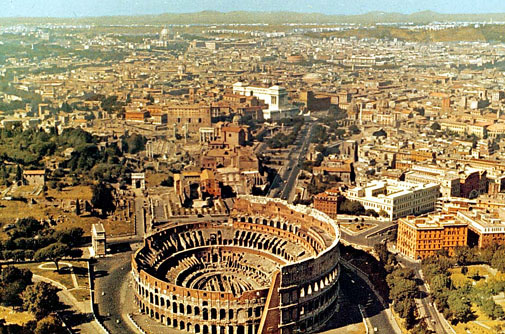 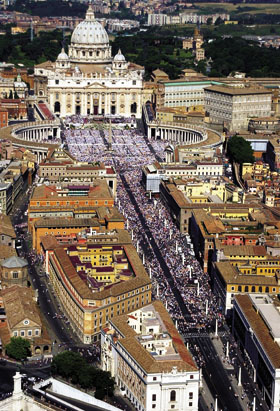 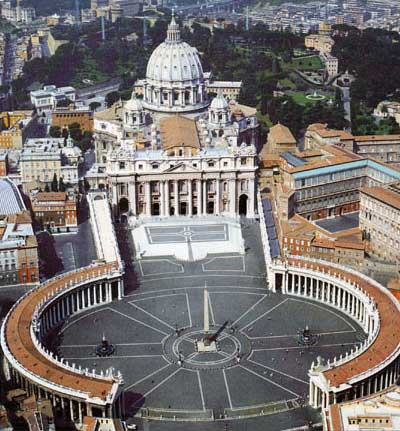 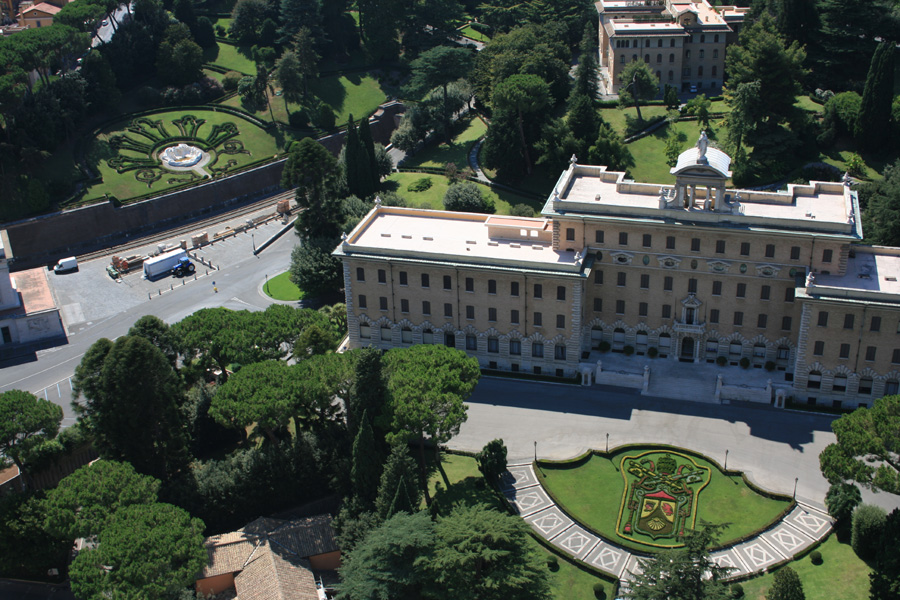 Ватикан
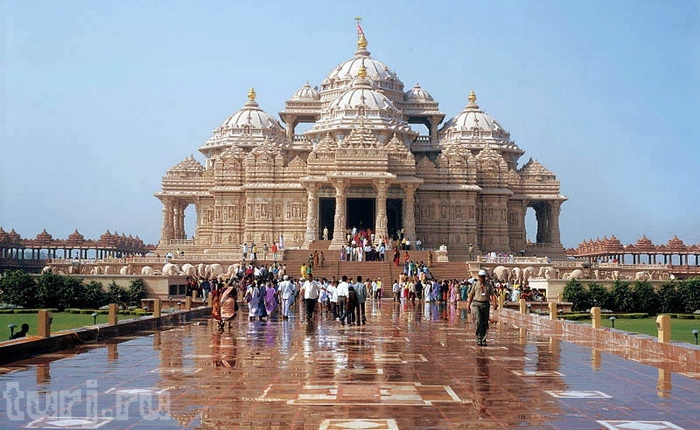 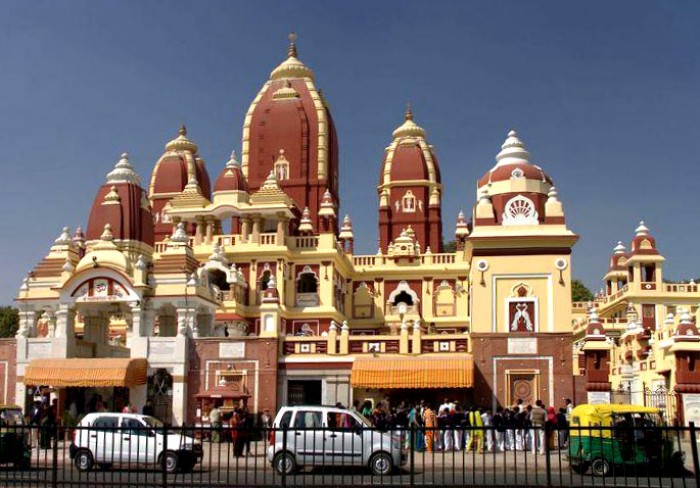 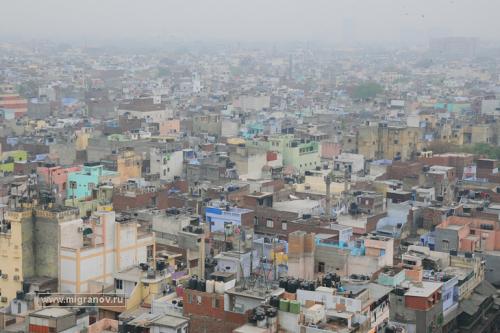 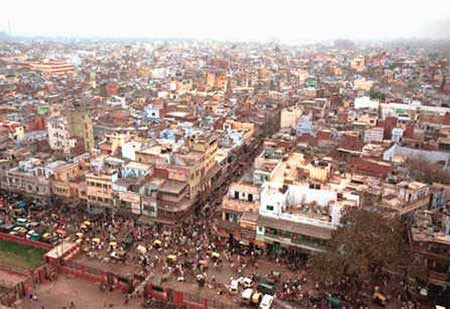 ДелиИндия
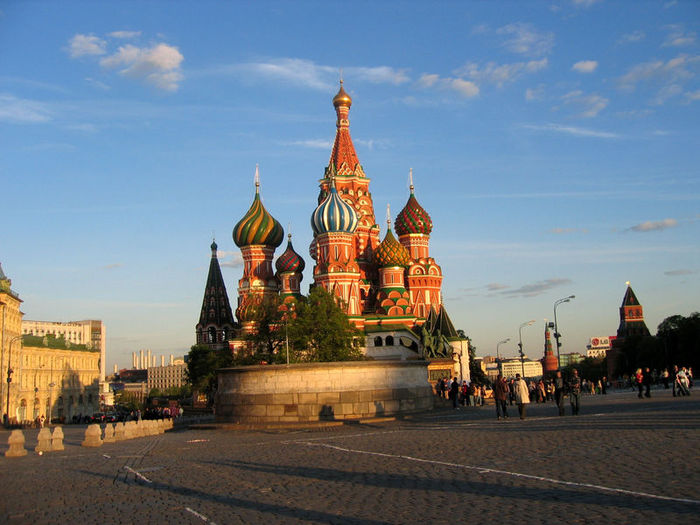 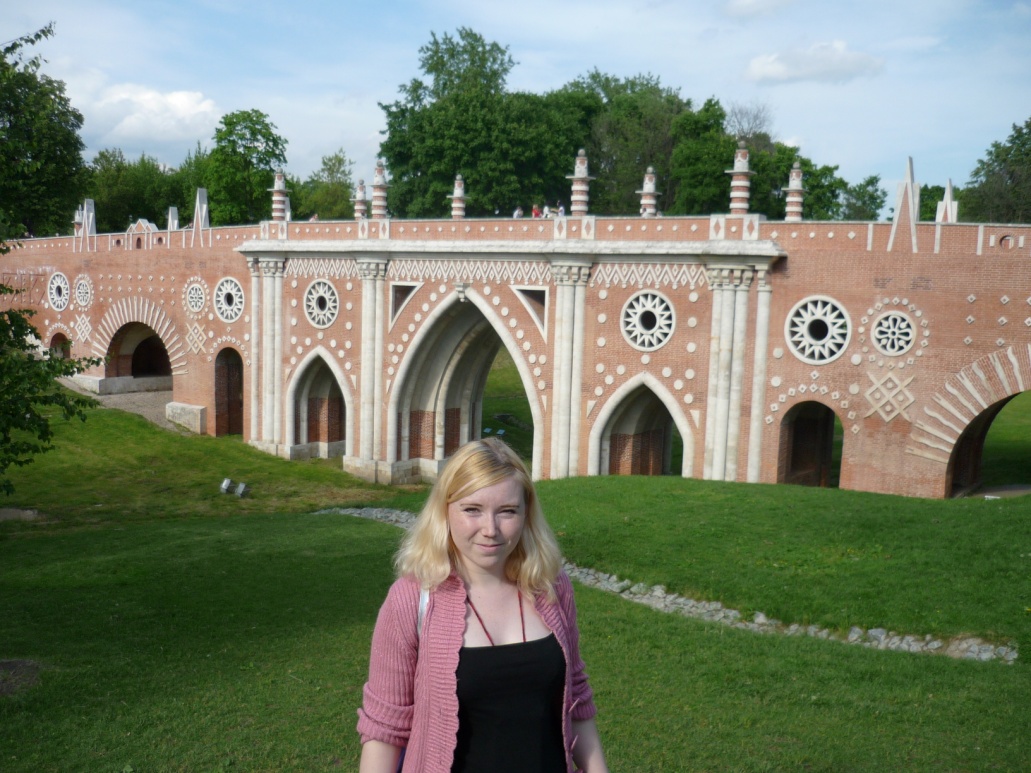 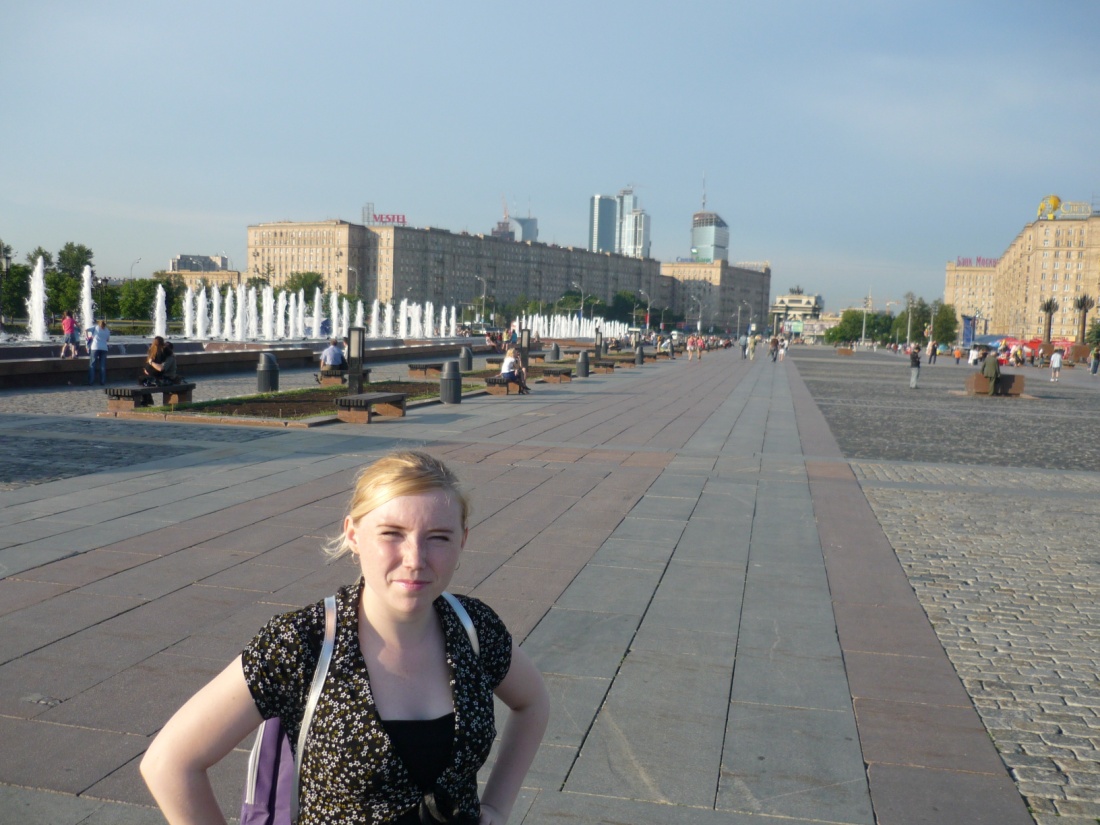 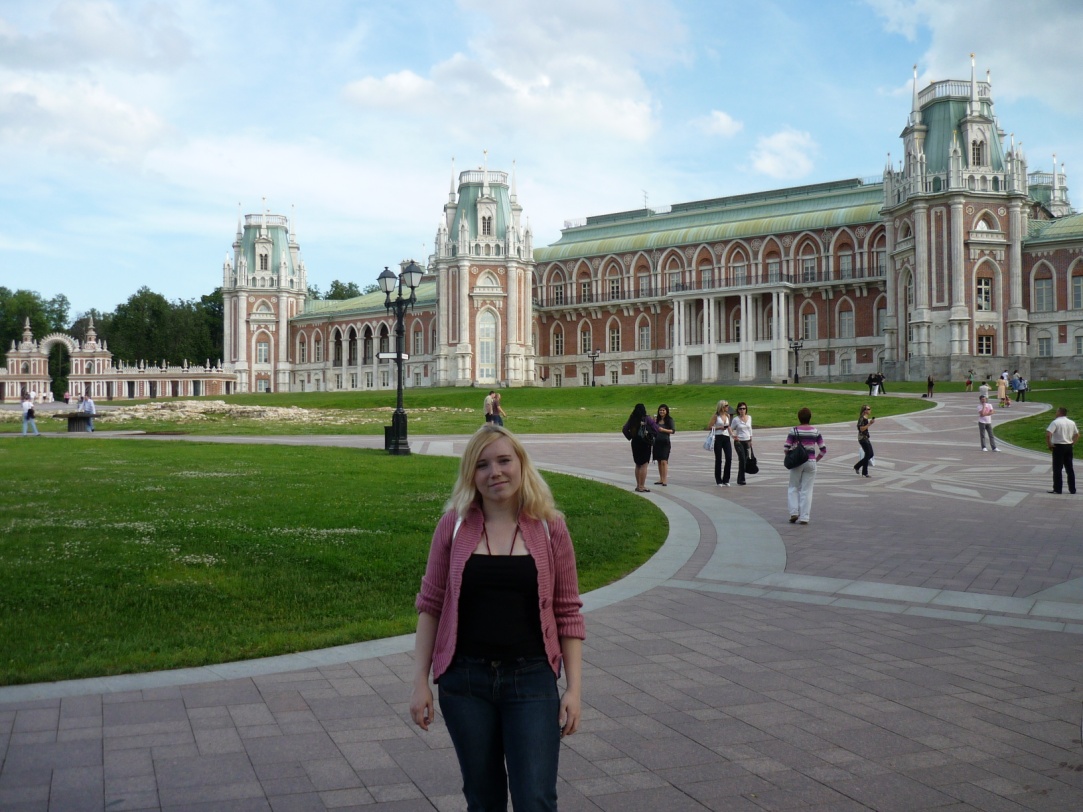 МоскваРоссия